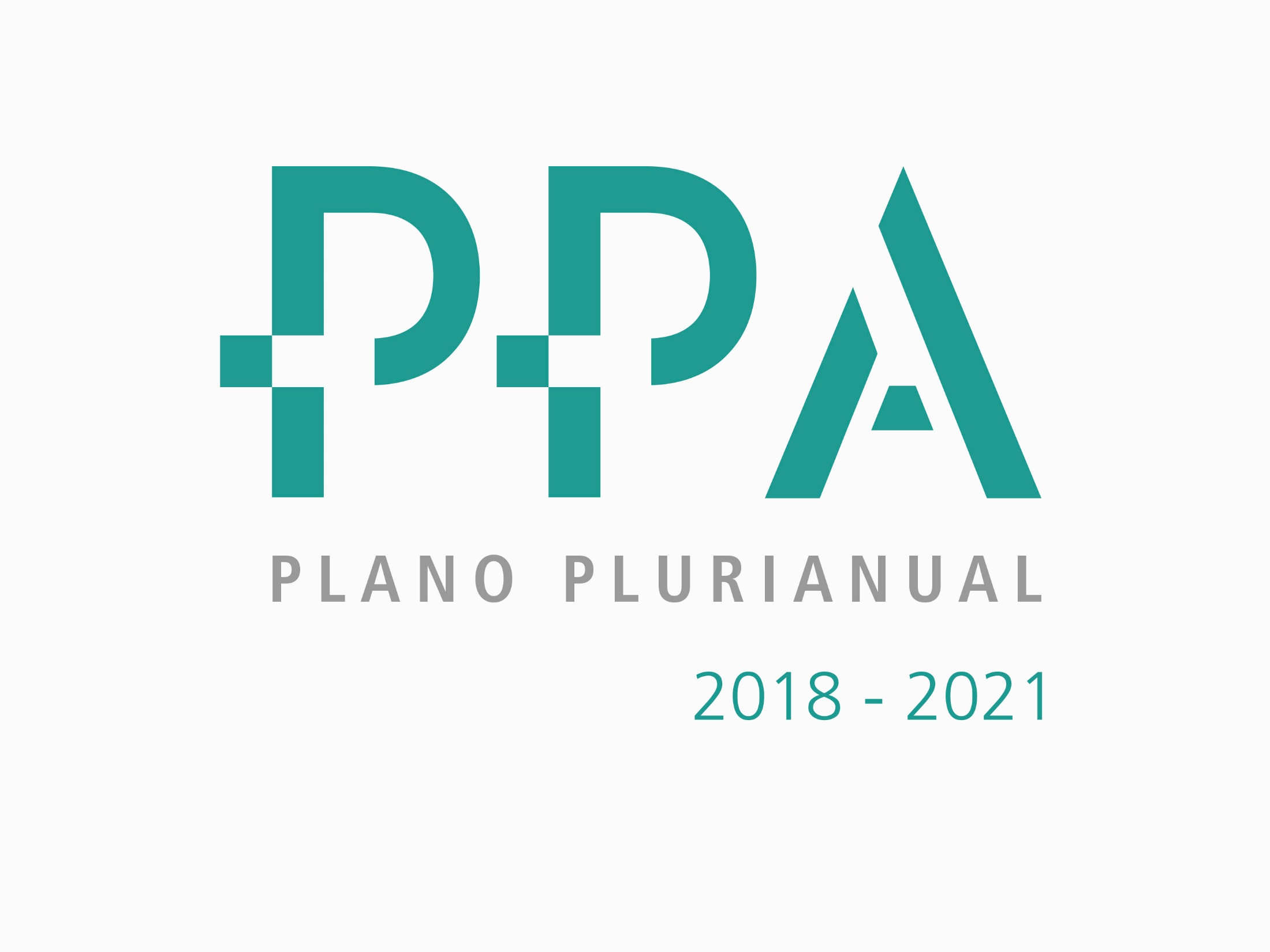 PARTICIPAÇÃO SOCIAL
Prefeitura e CMF nos Bairros
Ciclos de Planejamento Participativo
Elaboração  LOA
Fortaleza 2040
2014 – 2016
132 eventos
Eleição dos agentes de cidadania
Aproximadamente 22.000 participantes
2015 - 2016
8.445 participantes - Eventos participativos
3.404 participantes -  Reuniões de bairros
2017
Jangurussu, Bom Jardim, Vicente Pinzon e Pirambu
Instâncias Municipais de Controle e Participação Social
112 conselhos locais de saúde, 
06 conselhos regionais de saúde e 
30 conselhos municipais de políticas públicas
PROCESSO PARTICIPATIVO
Ppa 2018-2021
ENCONTROS REGIONAIS E TERRITORIAIS
CONSELHOS DE POLÍTICAS PÚBLICAS
Conselhos presentes: 21
Participantes: 75 conselheiros
PROCESSO PARTICIPATIVO
Ppa 2018-2021
CONSOLIDADO DAS PROPOSTAS PRIORIZADAS NO PROCESSO DE PARTICIPAÇÃO POPULAR
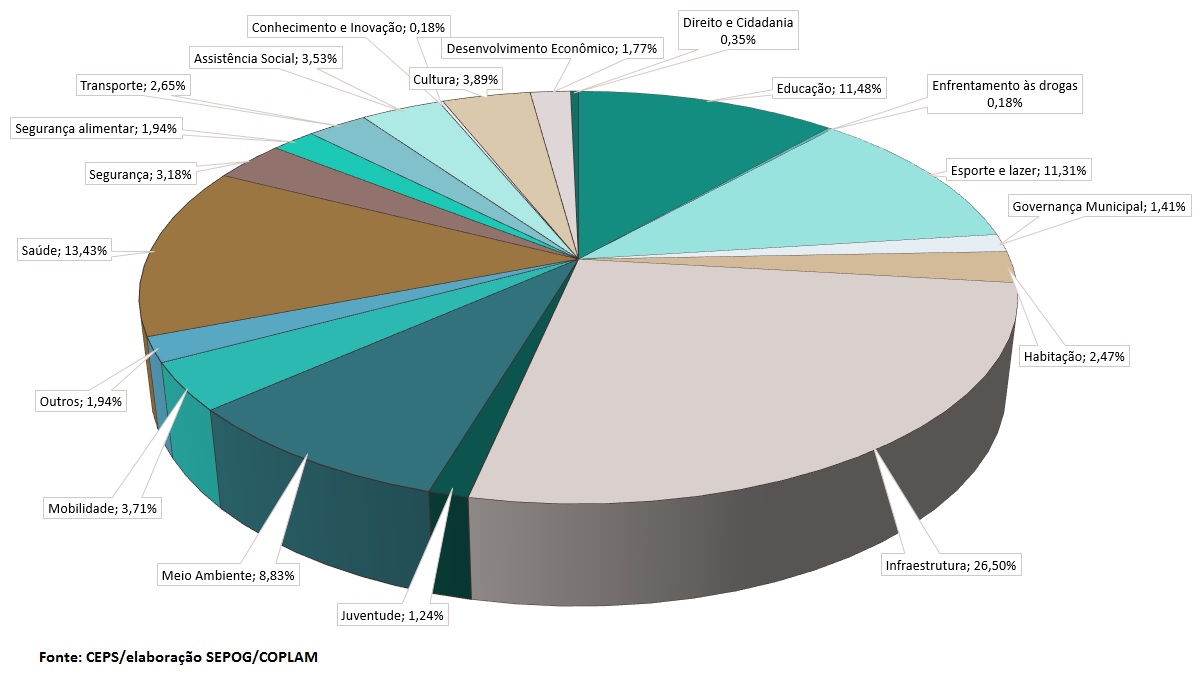 Fonte : CEPS/elaboração SEPOG/COPLAM
SUMÁRIO
VOLUME I

Mensagem do Prefeito
Projeto de Lei
Sumário
Introdução
Fortaleza Hoje 
A Formação Histórica da Cidade
O Perfil Socioeconômico
Estrutura Etária da População
Economia de Fortaleza 
Estágio Atual do Desenvolvimento Social
Qualidade de Vida da População na Cidade Integrada, Acessível e Justa
Desenvolvimento da Cultura do Conhecimento
Saúde e Bem-estar
O Processo Participativo
Orientação Estratégica do Governo 
Eixos, Resultados Estratégicos e Áreas Temáticas
Matriz Programática Intersetorial do Governo 
O PPA em Resultados e Grandes Números
             1.    Agenda Estratégica de Governo – Resultados Sintéticos
             2.    Financiamento do Plano
6.       Gestão do PPA  
Gerenciamento e Responsabilidade
Avaliação e Revisão do PPA 2018-2021
7.       Apêndices
Especificações das Fontes de Recursos
Especificações dos Indicadores
Glossário
VOLUME II
 
RELATÓRIOS PPA 2018-2021
 
Relatório I – Demonstrativo Consolidado da Programação Orçamentária por Eixo e Área Temática
Relatório II – Descritivo dos Programas de Governo por Eixo, Resultado Estratégico e Área Temática
Relatório III – Programas por Unidade Orçamentária
Relatório IV – Demonstrativo por Órgão, Programa e Fonte
Relatório V – Regionalização das Ações e Metas Físicas dos Programas Finalísticos
Relatório VI – Regionalização das Ações e Metas Financeiras dos Programas Finalísticos
Relatório VII – Demonstrativo por Função e Subfunção
Gestão por resultados
Alguns PRINCIPAIS INDICADORES
DIRECIONAMENTO ESTRATÉGICO
EIXOS E RESULTADOS ESTRATÉGICOS
EIXO I – EQUIDADE TERRITORIAL e SOCIAL 
Fortaleza Segura, Inclusiva e Justa - Territórios com redução das desigualdades sociais e integrados à sociabilidade urbana.

EIXO II - CIDADE INTEGRADA ACESSÍVEL E JUSTA
Fortaleza da Mobilidade - Melhoria da forma e  acessibilidade urbana.
EIXO III – VIDA COMUNITÁRIA, ACOLHIMENTO E BEM-ESTAR
Fortaleza Saudável - Melhoria da saúde da população.
Fortaleza Segura Inclusiva e Justa - Comunidade acolhedora, inclusiva, com valorização e respeito à diversidade.
Fortaleza da Juventude -Promover atenção integral à juventude com ênfase na inserção produtiva e social.
EIXO IV– DESENVOLVIMENTO DA CULTURA E DO CONHECIMENTO
Fortaleza do Conhecimento - População com acesso à educação de qualidade, ao conhecimento e aos bens culturais.
EIXO V – QUALIDADE DO MEIO AMBIENTE E DOS RECURSOS NATURAIS
Fortaleza Sustentável - Recursos naturais protegidos e qualidade do meio ambiente assegurada 

EIXO VI - DINAMIZAÇÃO ECONÔMICA E INCLUSÃO PRODUTIVA
Fortaleza Produtiva e Inovadora - Desenvolvimento econômico sustentável, solidário, competitivo e dinamizado.
EIXO VII - GOVERNANÇA MUNICIPAL
Fortaleza Planejada e Participativa  - Gestão planejada e  participativa dos serviços públicos, com foco no acolhimento,  equilíbrio fiscal e transparência.
DIRECIONAMENTO ESTRATÉGICO
DISTRIBUIÇÃO DOS RECURSOS POR EIXO 2018 – 2021 (R$)
DIRECIONAMENTO ESTRATÉGICO
DISTRIBUIÇÃO DOS RECURSOS POR EIXO 2018 - 2021
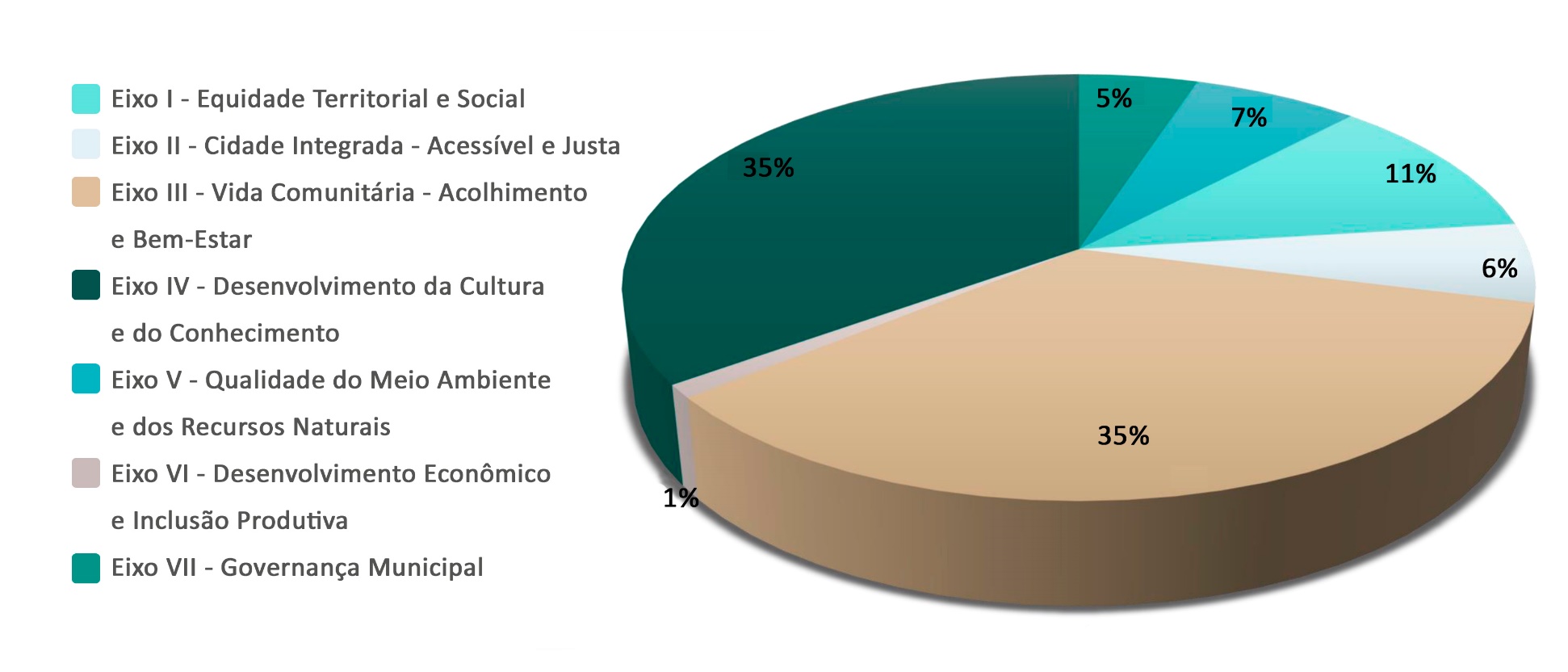 RESULTADOS E GRANDES NÚMEROS
RECEITAS PROJETADAS 2018 - 2021
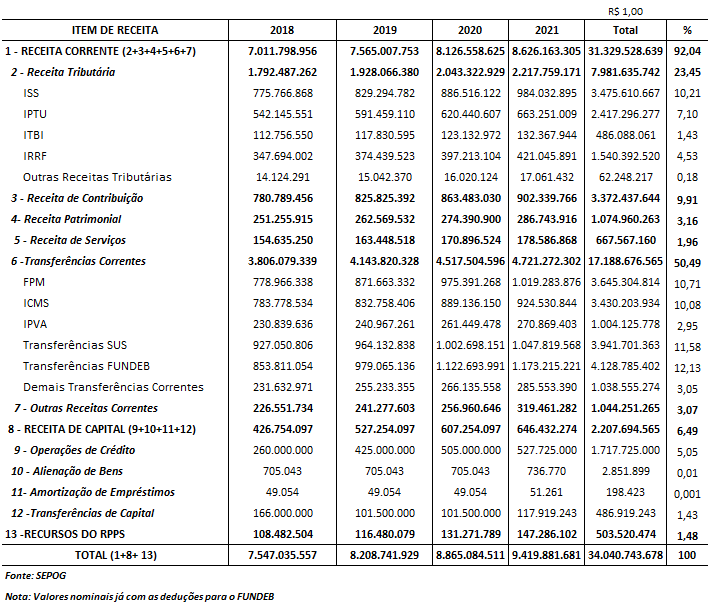 RESULTADOS E GRANDES NÚMEROS
COMPOSIÇÃO DA RECEITA
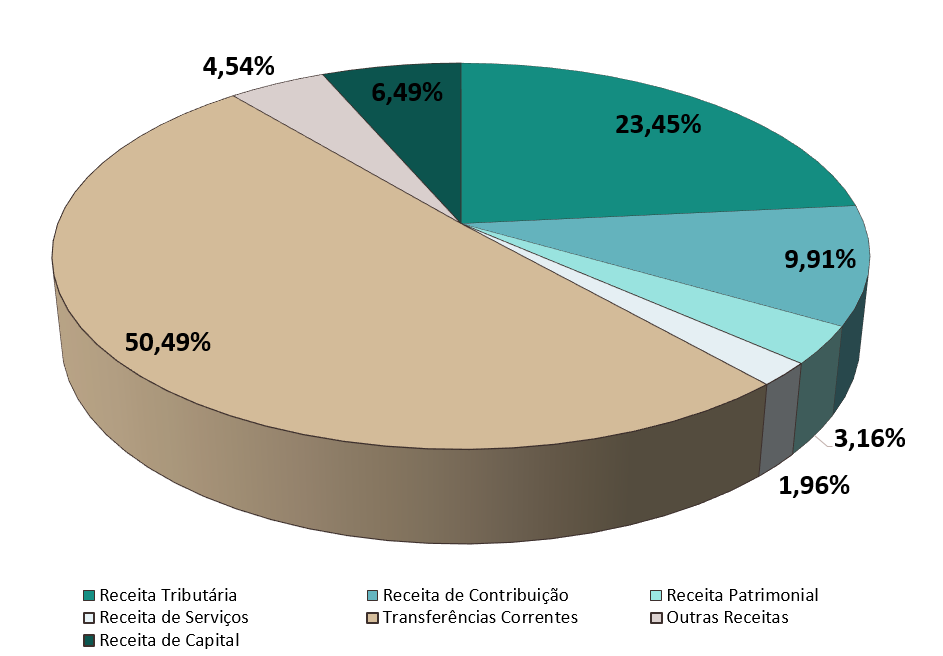 RESULTADOS E GRANDES NÚMEROS
DISPÊNDIOS POR TIPO DE Programa
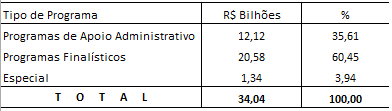 DESPESAS POR CATEGORIA ECONÔMICA E NATUREZA
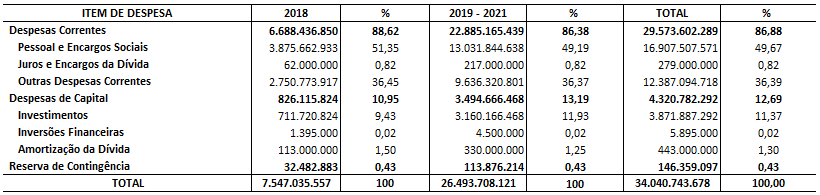 RESULTADOS E GRANDES NÚMEROS
Distribuição das DESPESAS POR CATEGORIA ECONÔMICA E NATUREZA 2018 - 2021
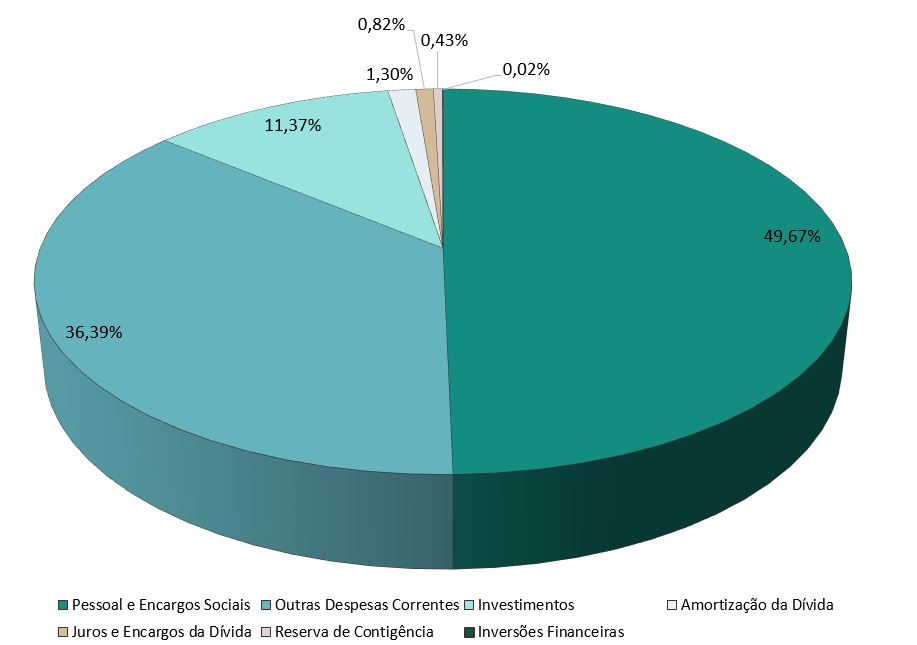 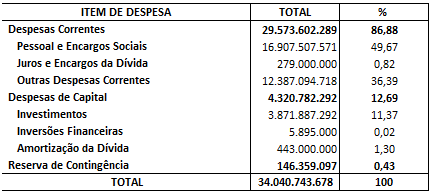 RESULTADOS E GRANDES NÚMEROS
DISPÊNDIOS POR FUNÇÃO 2018 - 2021
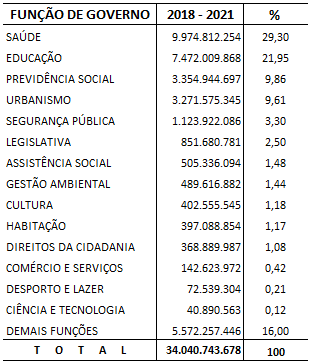 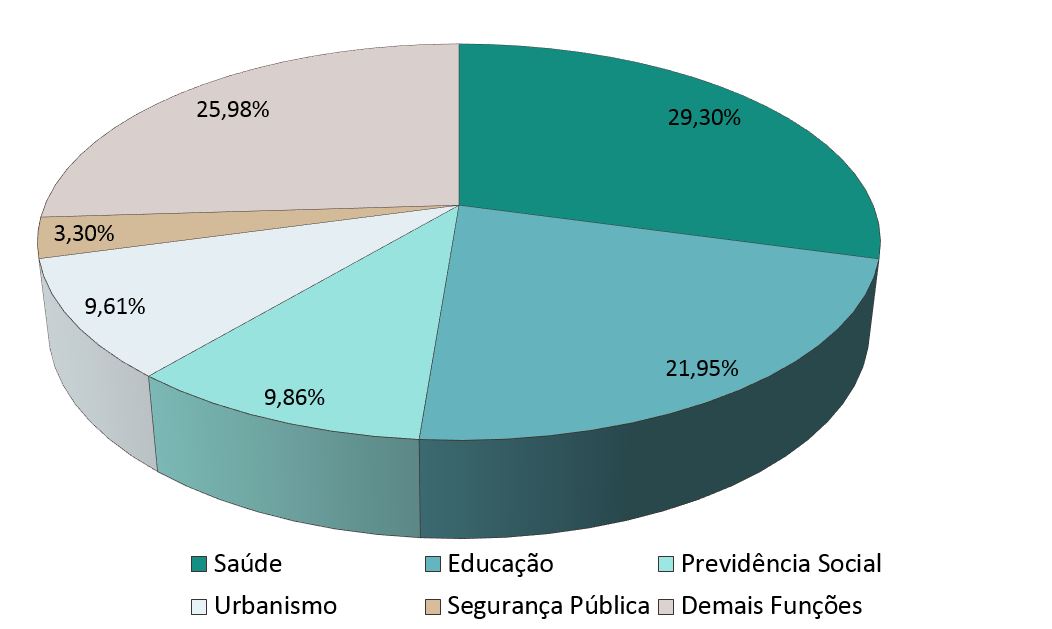 PPA EM RESULTADOS E GRANDES NÚMEROS
METAS DOS INDICADORES PARA CUMPRIMENTO LEGAL - CF e LRF
RESULTADOS E GRANDES NÚMEROS
Principais Investimentos 2018 - 2021
ALGUMAS ENTREGAS DO PPA